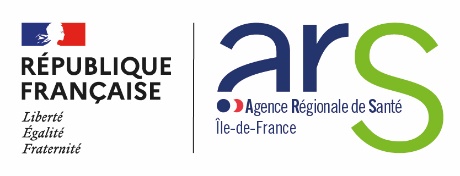 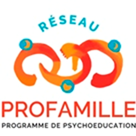 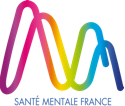 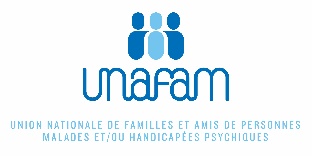 LE COLLECTIF SCHIZOPHRÉNIES
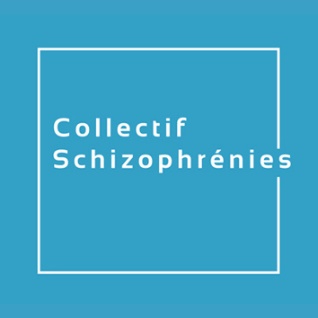 F. Blain
La psychiatrie en Ile-de-France : quels outils au service des familles ? – Mercredi 31 mai 2023 – PARIS
Le Collectif Schizophrénies
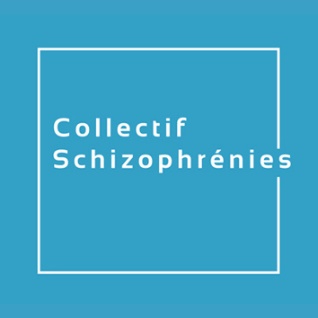 Crée en 2016 afin d’assurer une meilleure représentation nationale de cette pathologie en parlant d’une voix forte et fédératrice (7 associations membres).
Principaux objectifs : 
Informer sur les schizophrénies et les meilleures prises en charge grâce au portail d’information : www.collectif-schizophrenies.com
Participer à toute action et réflexion nationales en faveur des droits et  d’une meilleure prise en charge des patients : en particulier lutte contre la stigmatisation, actions en faveur de prise en charge précoce.
La psychiatrie en Ile-de-France : quels outils au service des familles ?
Le Collectif Schizophrénies
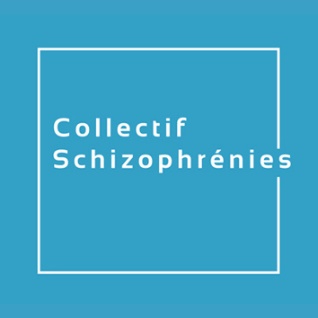 Un positionnement complémentaire des autres associations en santé mentale sans proposition directe de services à des aidants, mais un très fort engagement en faveur de la pair-aidance en général. 

Notre vision de la pair-aidance familiale :   
Un vrai besoin de professionnalisation, dans et en dehors des instances hospitalières.  
Un facteur d’accès aux programmes d’ETP existants ou à des modules à construire destinés aux 97% des familles qui n’y ont pas recours.
La psychiatrie en Ile-de-France : quels outils au service des familles ?